4th Grade 
Milestone Review
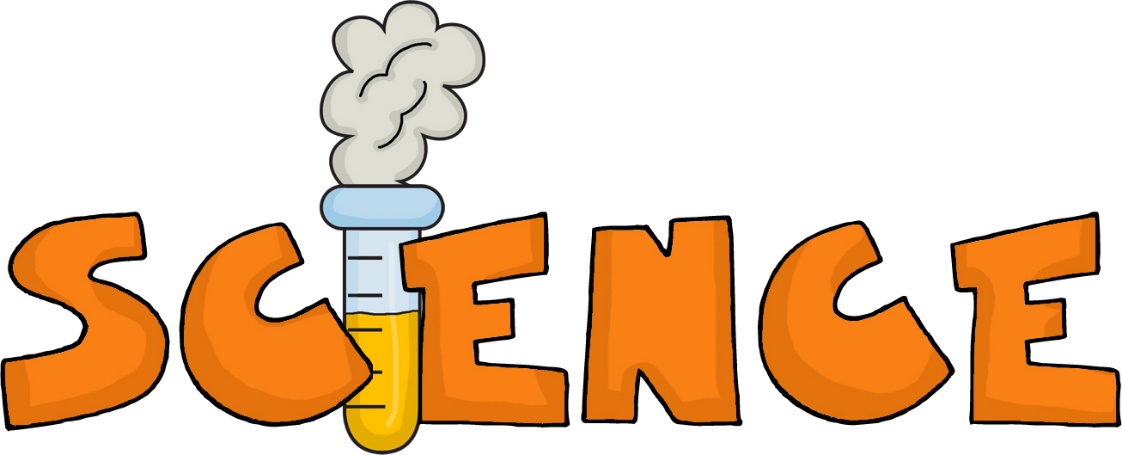 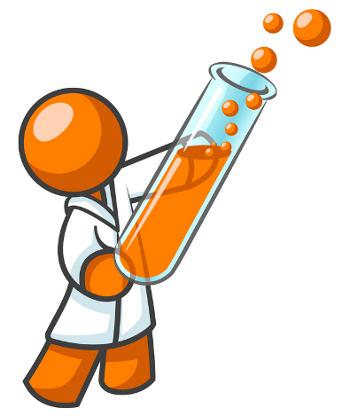 CFA #10
B
D
Milestone Review
GPS
The time between today's sunrise and tomorrow's sunrise would be about —
12 hours
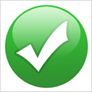 24 hours
36 hours
48 hours
B
D
Milestone Review
GPS
2. Felicia is conducting an investigation 
    on weather. She wants to find out 
    what the temperature is outside her 
    apartment window. What tool should 
    Felicia use?
thermometer
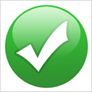 barometer
weathervane
sundial
B
D
Milestone Review
GPS
3. The leaves of which plant below 
    show the best structural adaptation 
    for protecting the plant from 
    predators?
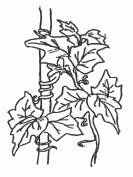 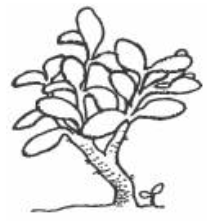 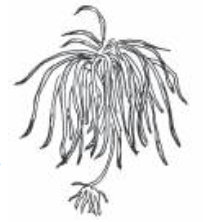 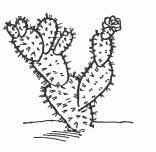 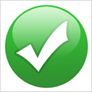 B
D
Milestone Review
GPS
4. Which tool can a scientist use to 
    measure temperature?
cup
ruler
balance
thermometer
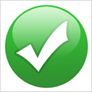 B
D
Milestone Review
GPS
5. What causes the grass to get wet on 
    a cool summer night when there is 
    no rain?
Water comes up from the ground.
Water from the air forms droplets on the grass.
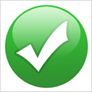 Frost on the grass melts.
Clouds during the night make the grass wet.
B
D
Milestone Review
GPS
6. What happens to liquid water at 0º C.?
It becomes a solid
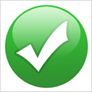 It becomes air.
It does not change.
It becomes a gas.
B
D
Milestone Review
GPS
7. What happens to water when it 
    evaporates?
It becomes a solid
It becomes droplets
It is no longer matter
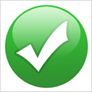 It becomes a gas
B
D
Milestone Review
GPS
8. What is the change of gas to a liquid called?
evaporation
condensation
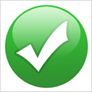 melting
freezing
B
D
Milestone Review
GPS
9. Which statement BEST describes what 
    happens to water when it changes 
    state from a liquid to a solid?
Its particles begin to move faster
Its particles do not move at all
Its particles evaporate
Its particles move more slowly.
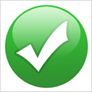 B
D
Milestone Review
GPS
10. Which one forms when raindrops 
      freeze?
snow
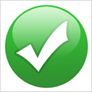 sleet
hail
dew
B
D
Milestone Review
GPS
11. Which of these must happen to form 
      a cloud?
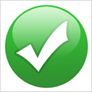 water vapor condensing
rain falling
snow falling
ice melting
B
D
Milestone Review
GPS
12. What is fog?
frozen precipitation
a cloud high in the sky
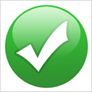 a cloud on or near the ground
rain
B
D
Milestone Review
GPS
13.  The water cycle has
a beginning and an end
no beginning and no end
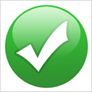 only a beginning
only an end
B
D
Milestone Review
GPS
14. Where does precipitation begin to form?
in oceans
in lakes
under the ground
in clouds
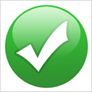 B
D
Milestone Review
GPS
15. What does high air pressure usually mean?
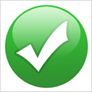 fair weather
stormy weather
rising temperatures
falling temperatures
B
D
Milestone Review
GPS
16. What does a rain gauge do?
tells what chemicals are in the rain
measures how fast rain falls
measures the amount of rain that falls
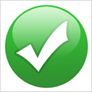 measures the size of raindrops
B
D
Milestone Review
GPS
17. What is a front?
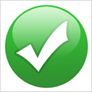 a place where air masses meet
the front part of a storm
an area of very high wind
an area that has fair weather
B
D
Milestone Review
GPS
18. In which season will Georgia have the   
      coldest weather?
fall
winter
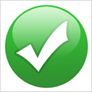 spring
summer
B
D
Milestone Review
GPS
19. What is an area’s average weather over a 
      long period of time called?
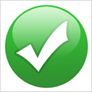 seasonal weather pattern
daily weather pattern
climate
air mass
B
D
Milestone Review
GPS
20. You see cirrus clouds in the sky. What will 
      the weather MOST LIKELY be like the next 
      day?
foggy
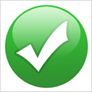 sunny
hot
rainy